Latvijas un globālās ekonomikas attīstība – Quo Vadis?
Mārtiņš Kazāks, Latvijas Bankas padomes loceklis
14.05.2019.
Latvijas Bankas funkcijas
Eirosistēmas galvenais uzdevums – saglabāt eiro pirktspēju
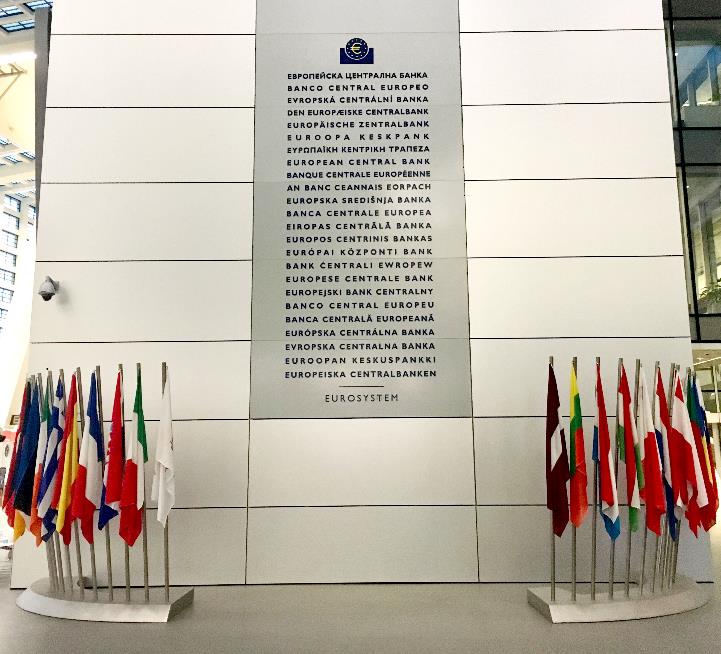 Latvijas Banka ir līdzvērtīga Eirosistēmas dalībniece
Pieņemot lēmumus ECB Padomē, katram tās loceklim ir viena balss neatkarīgi no pārstāvētās ekonomikas lieluma
ECB Padomes lēmumus sagatavo komitejās un darba grupās, kurās piedalās visu 19 eiro zonas valstu centrālo banku pārstāvji
Latvijas Bankas darbinieki ES institūcijās piedalās 130 komiteju, darba grupu un mērķa grupu darbā
Vairāk nekā 400 ES līmeņa sanāksmju gadā
Foto: Monica Sierra, ECB
3
Latvijas Banka nodrošina starpbanku norēķinus
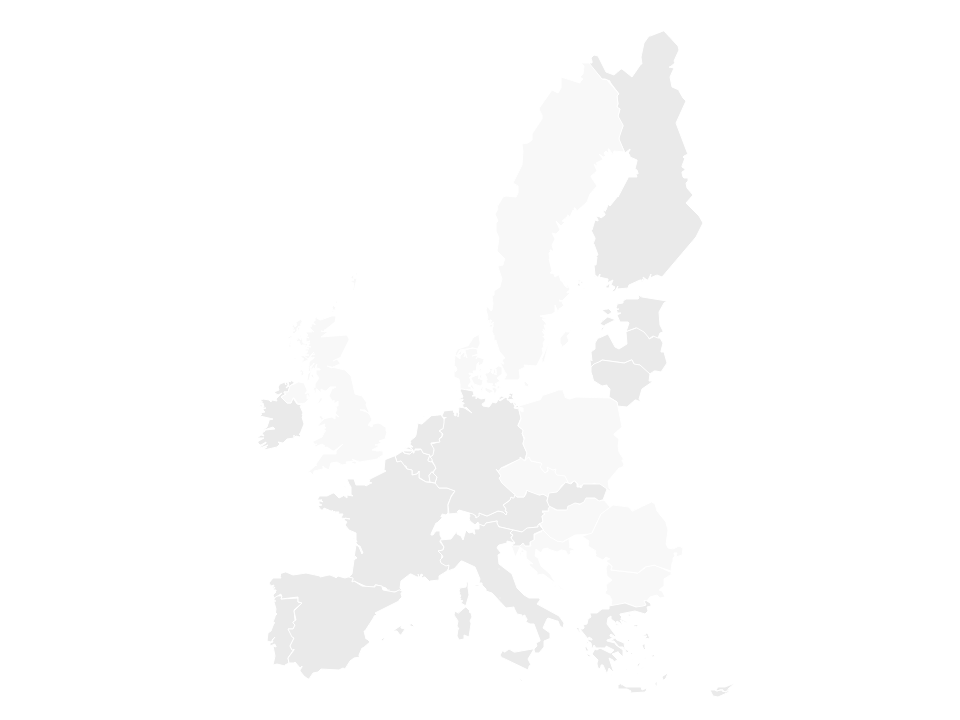 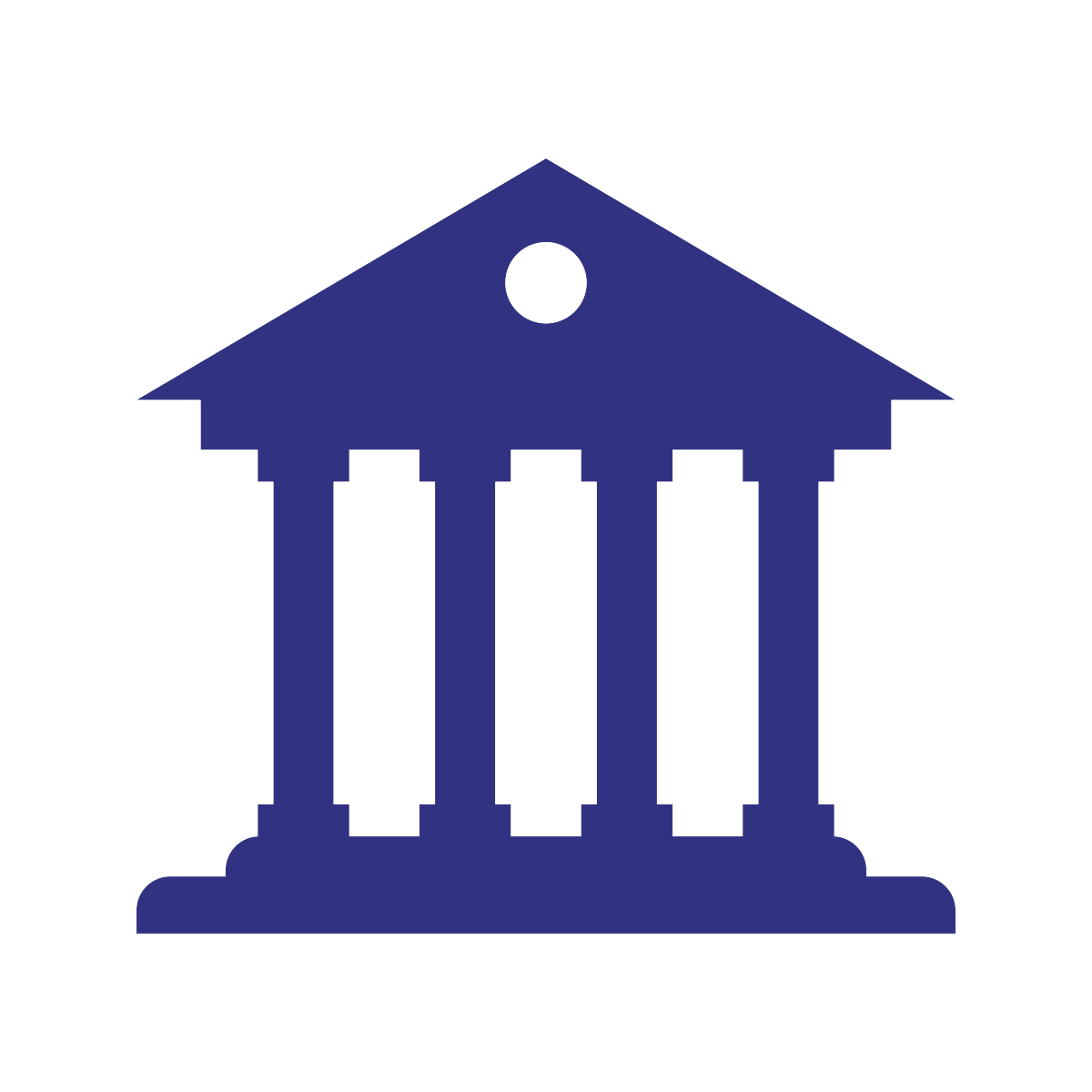 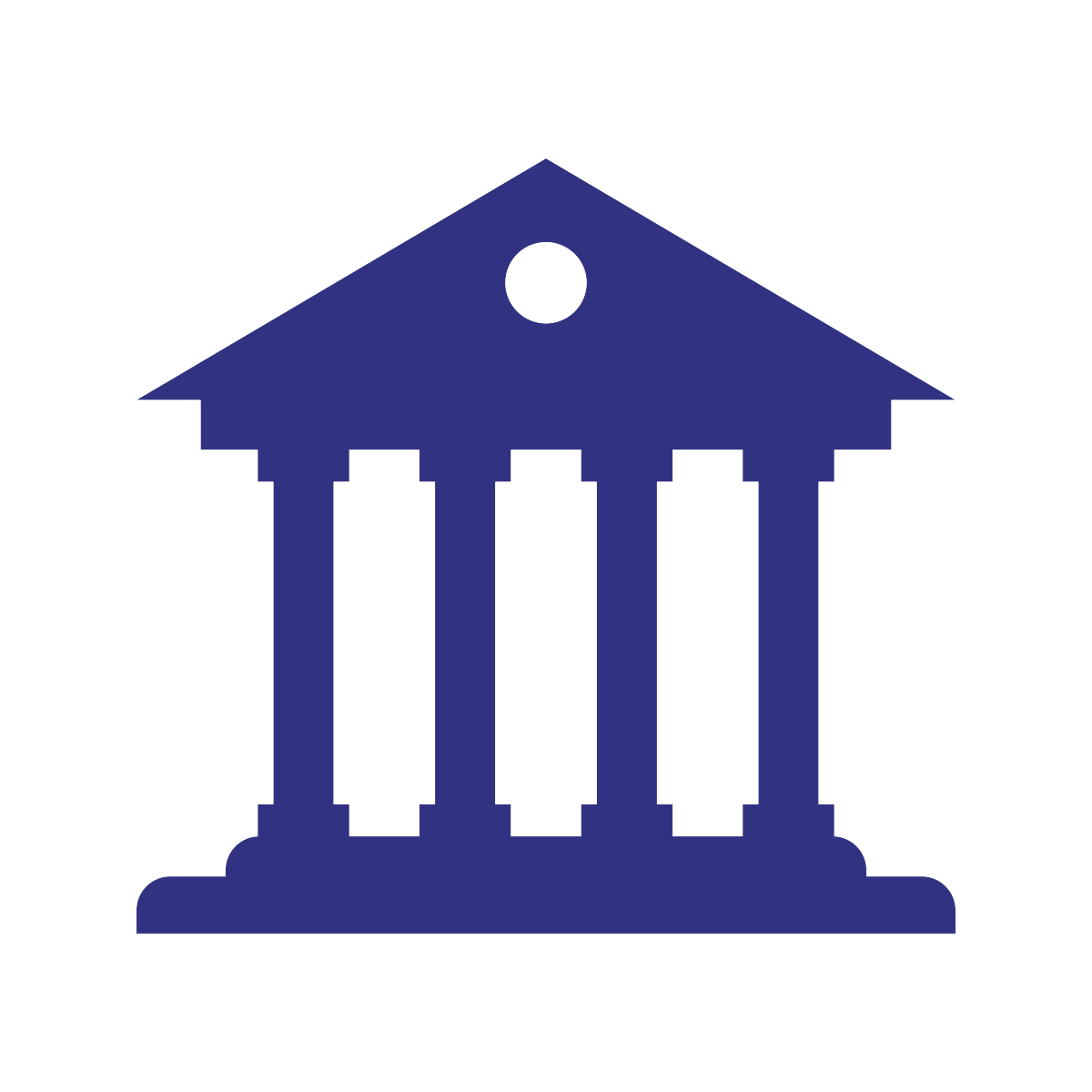 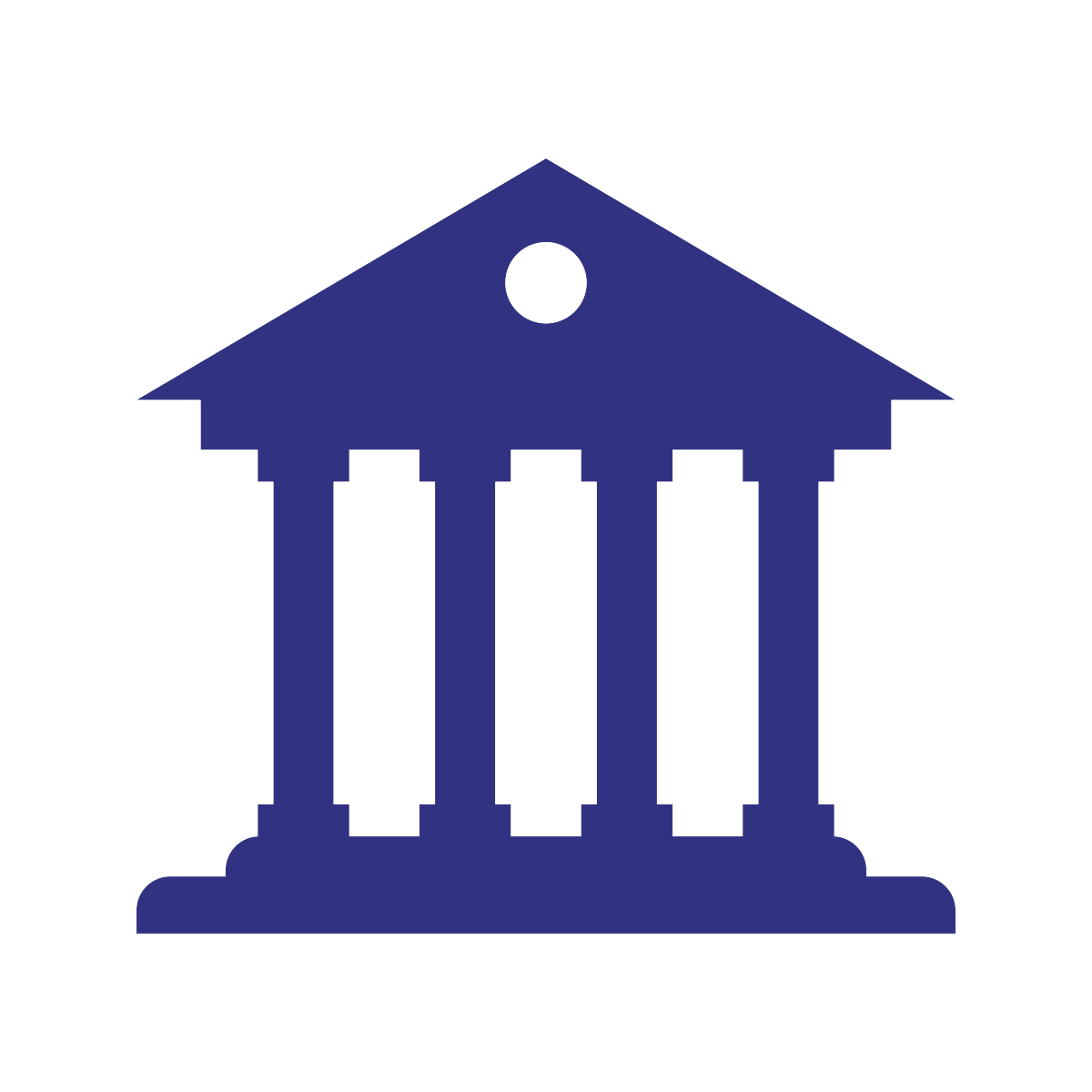 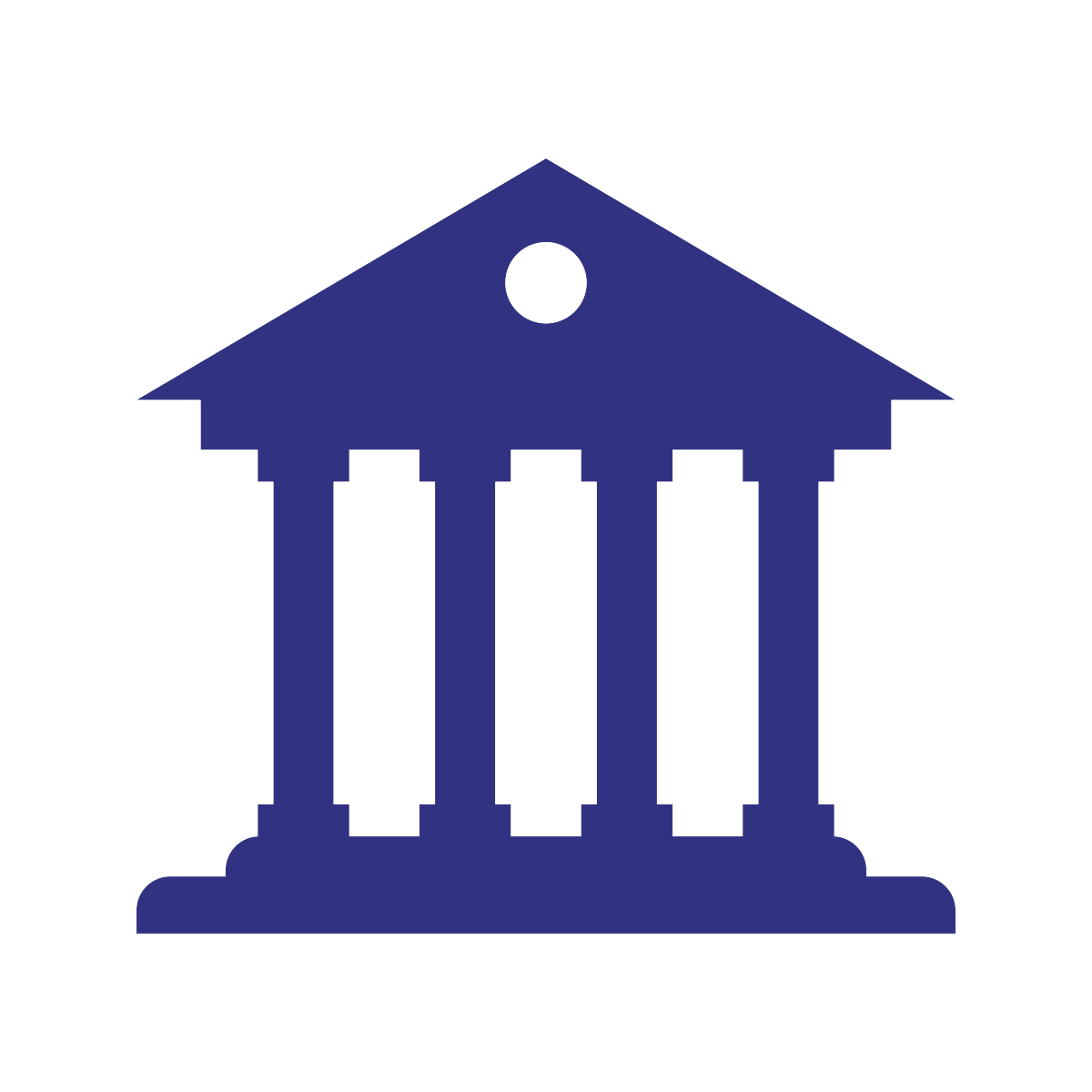 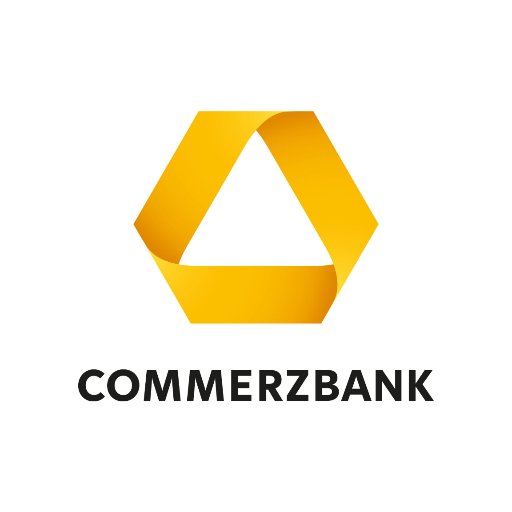 Pakalpojumu sniedzēji un preču pārdevēji
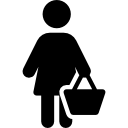 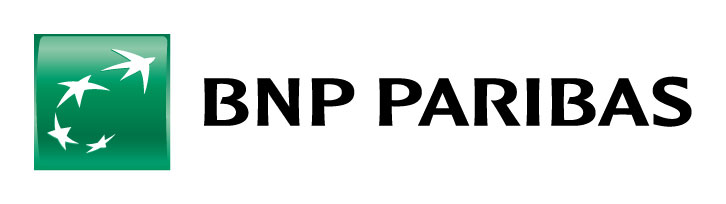 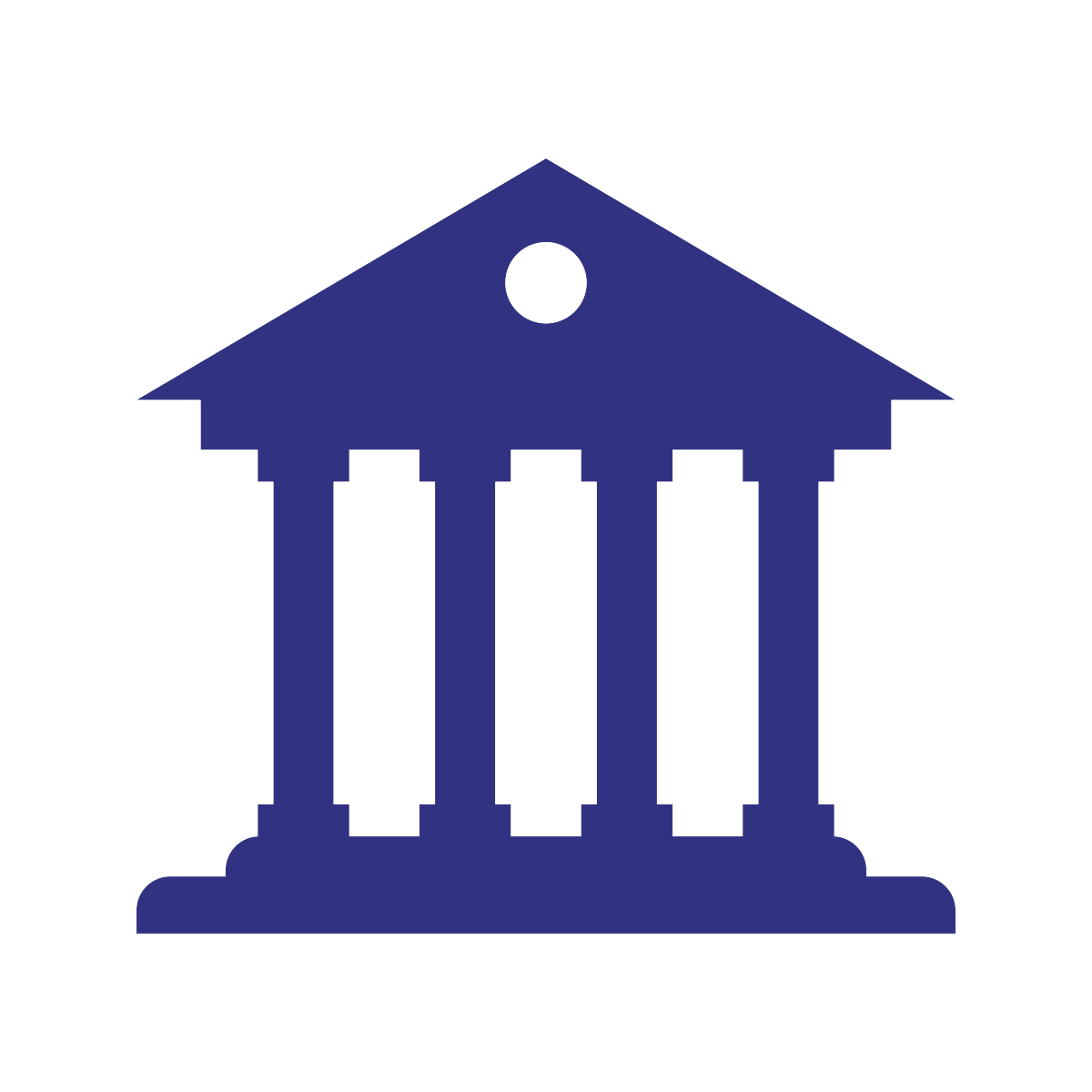 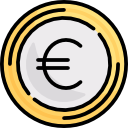 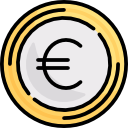 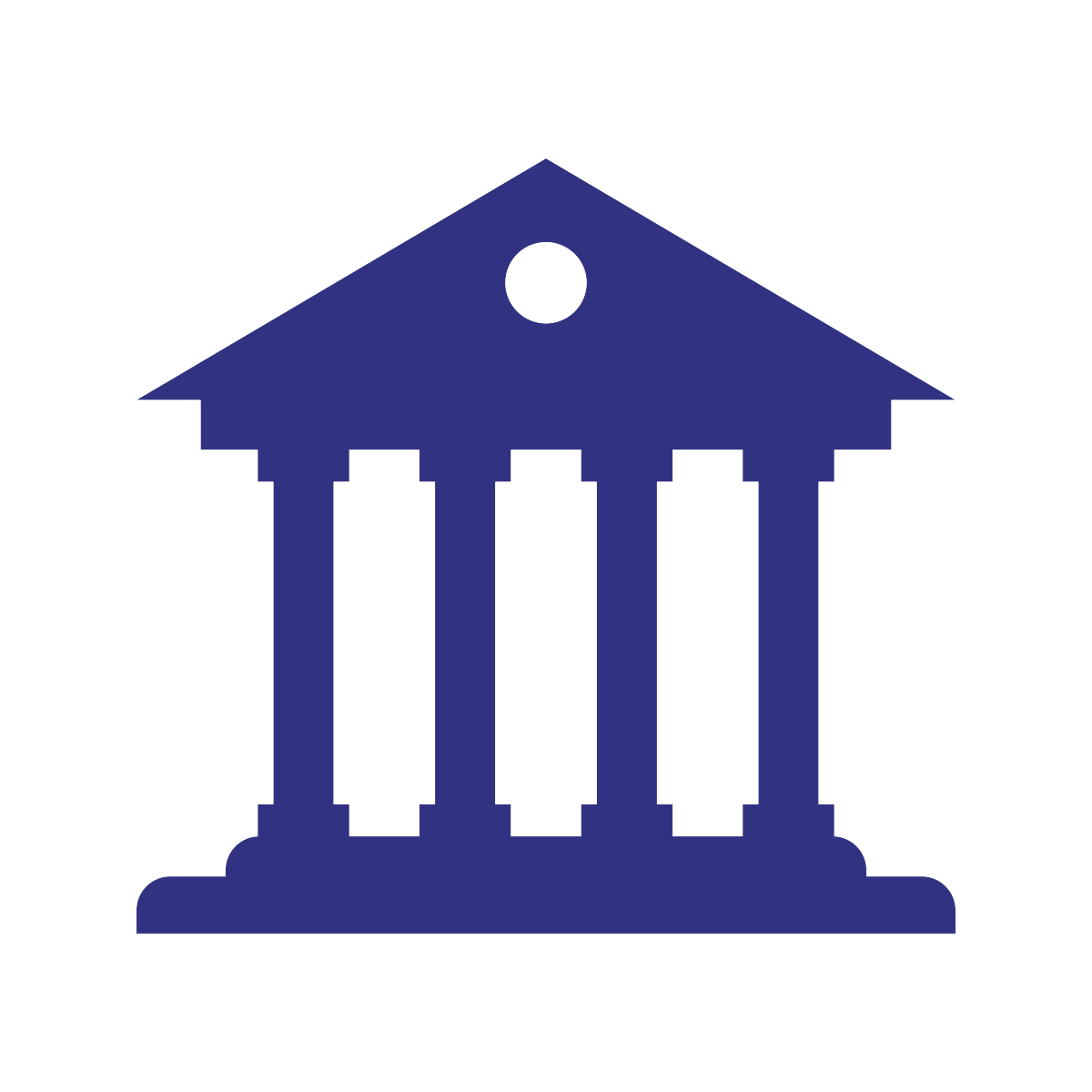 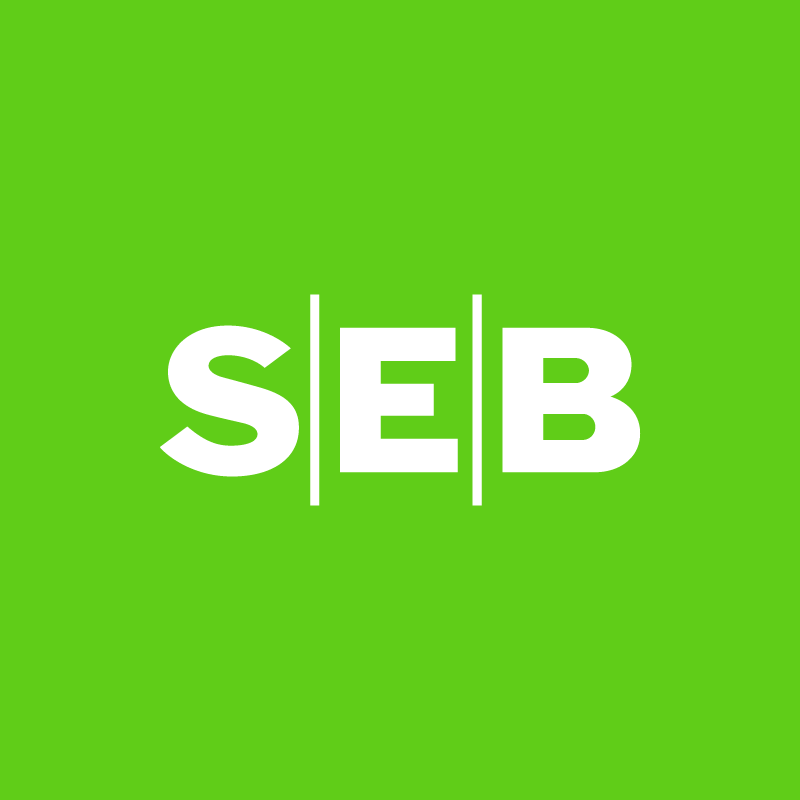 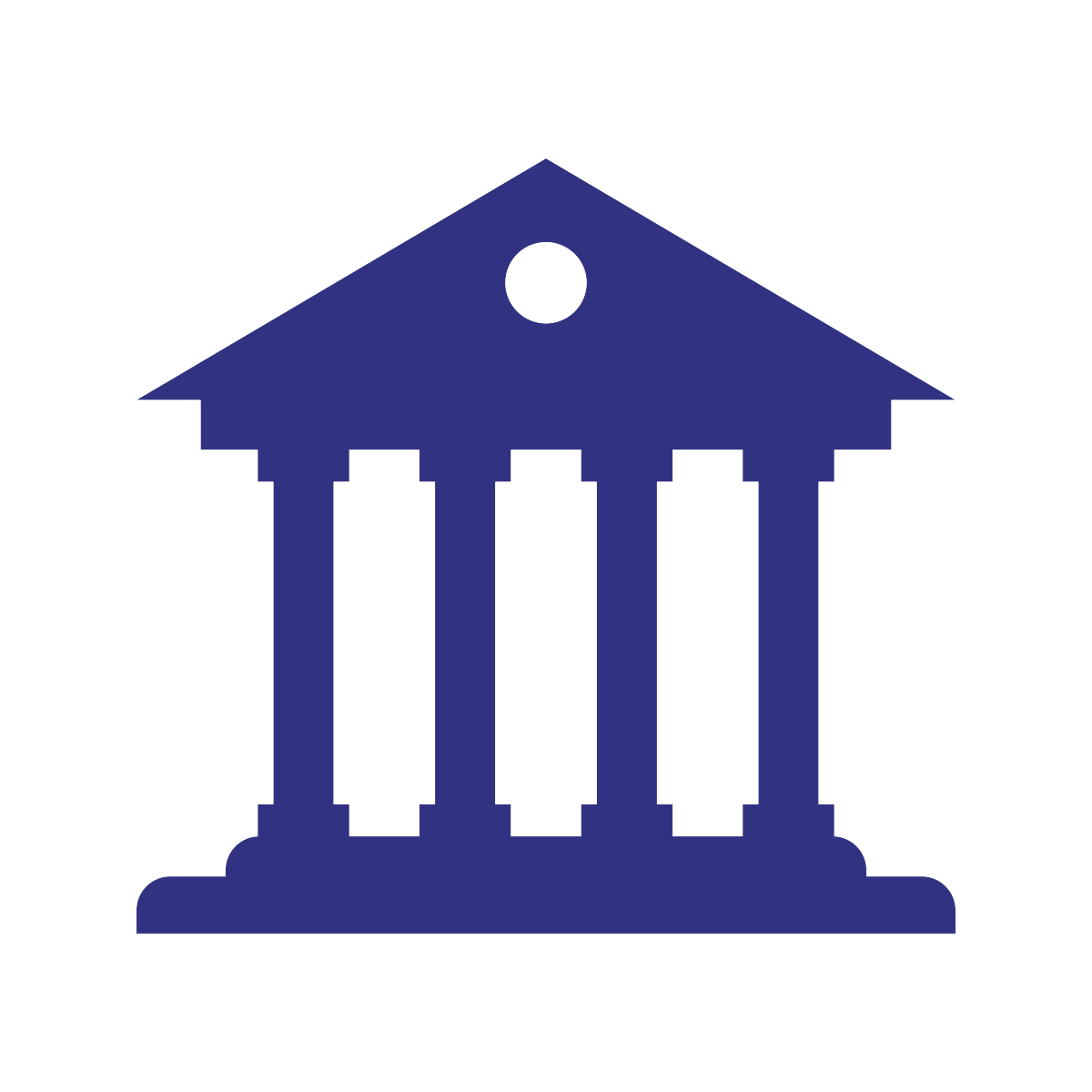 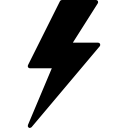 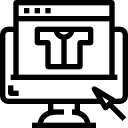 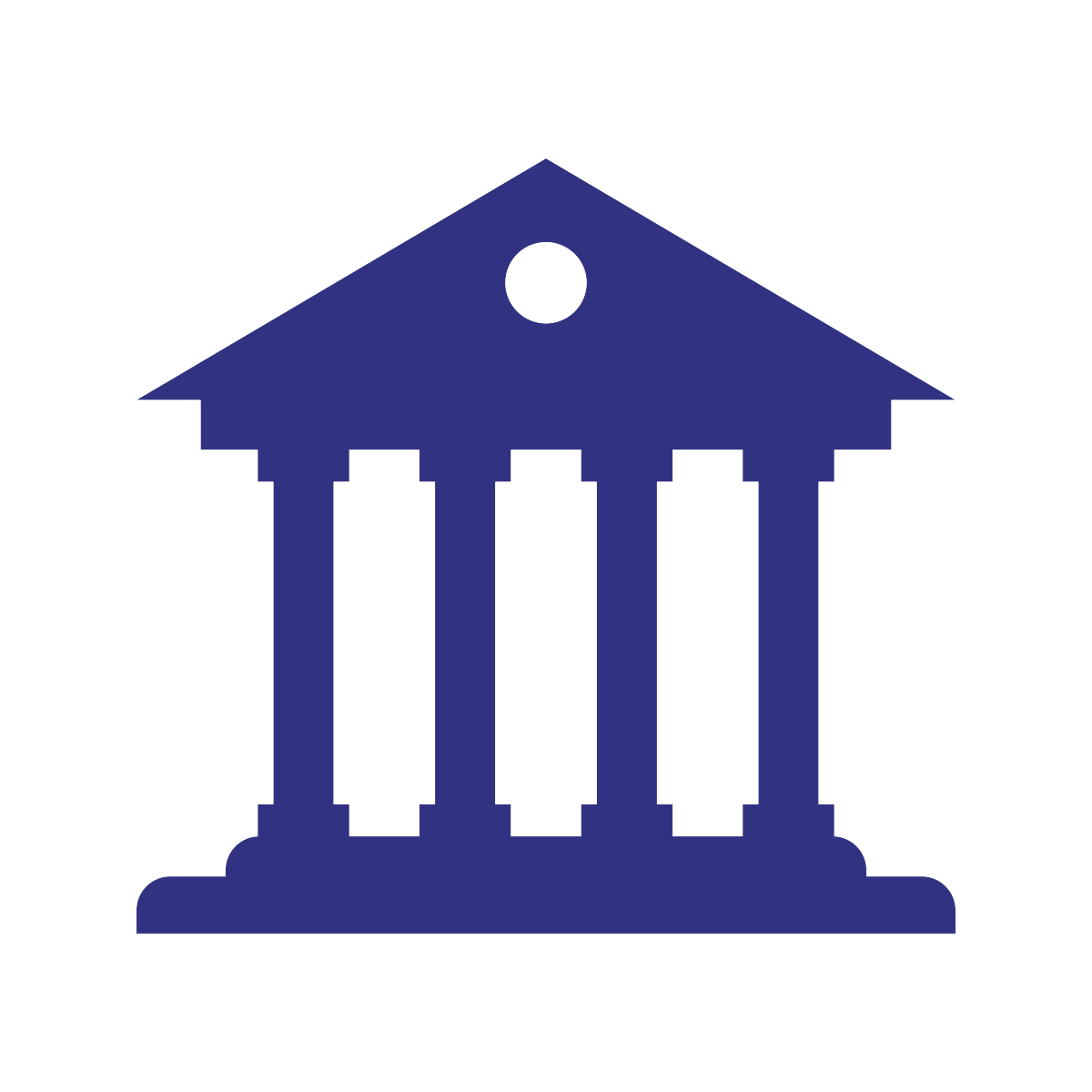 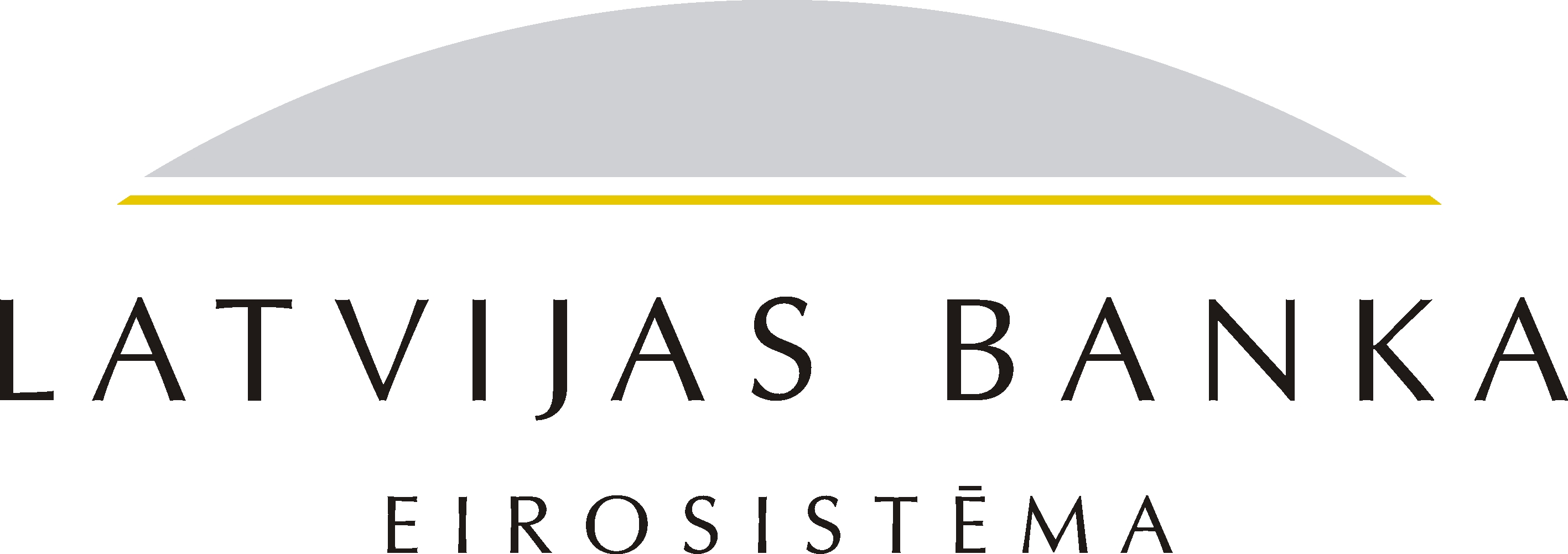 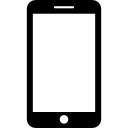 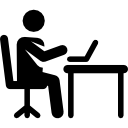 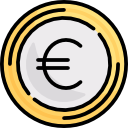 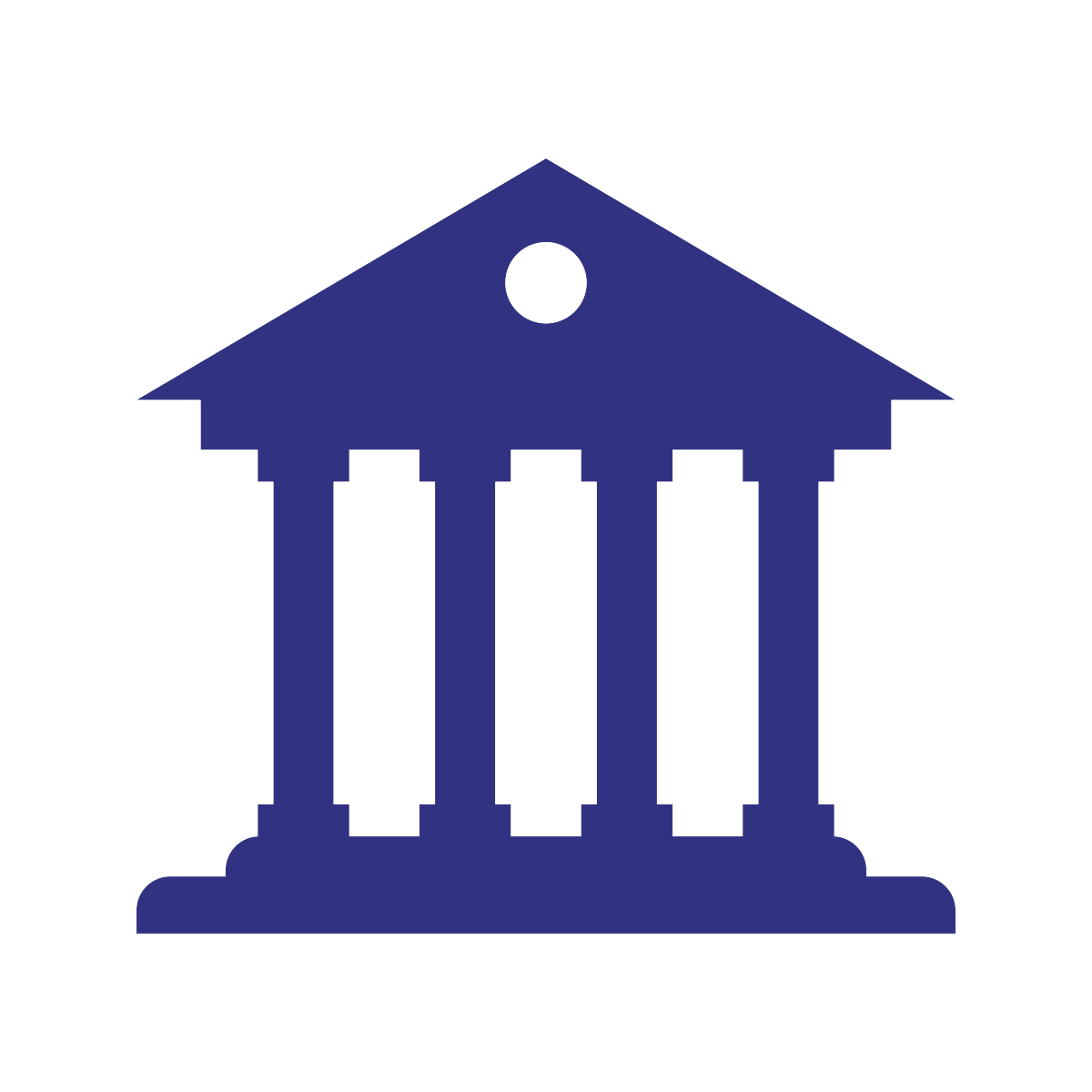 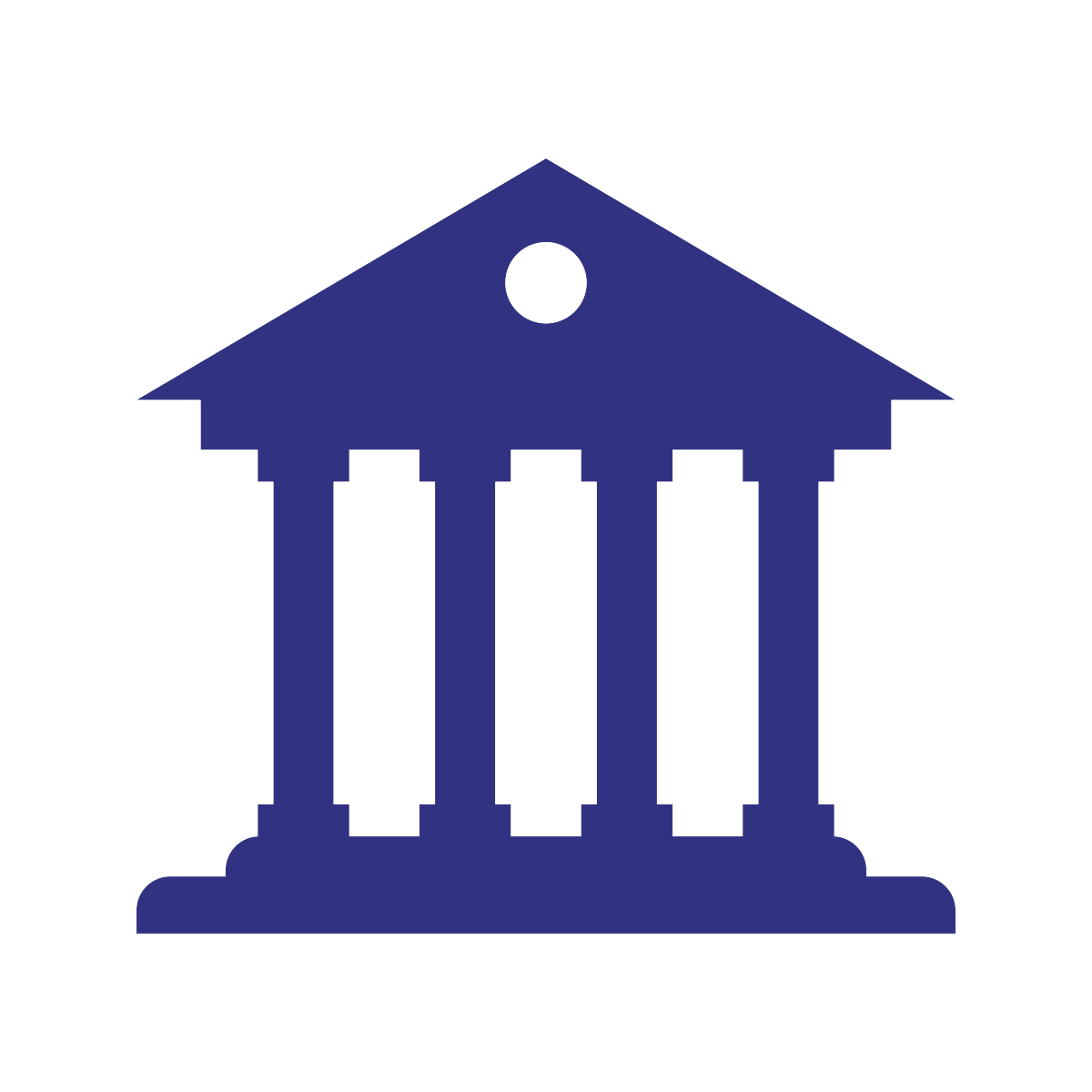 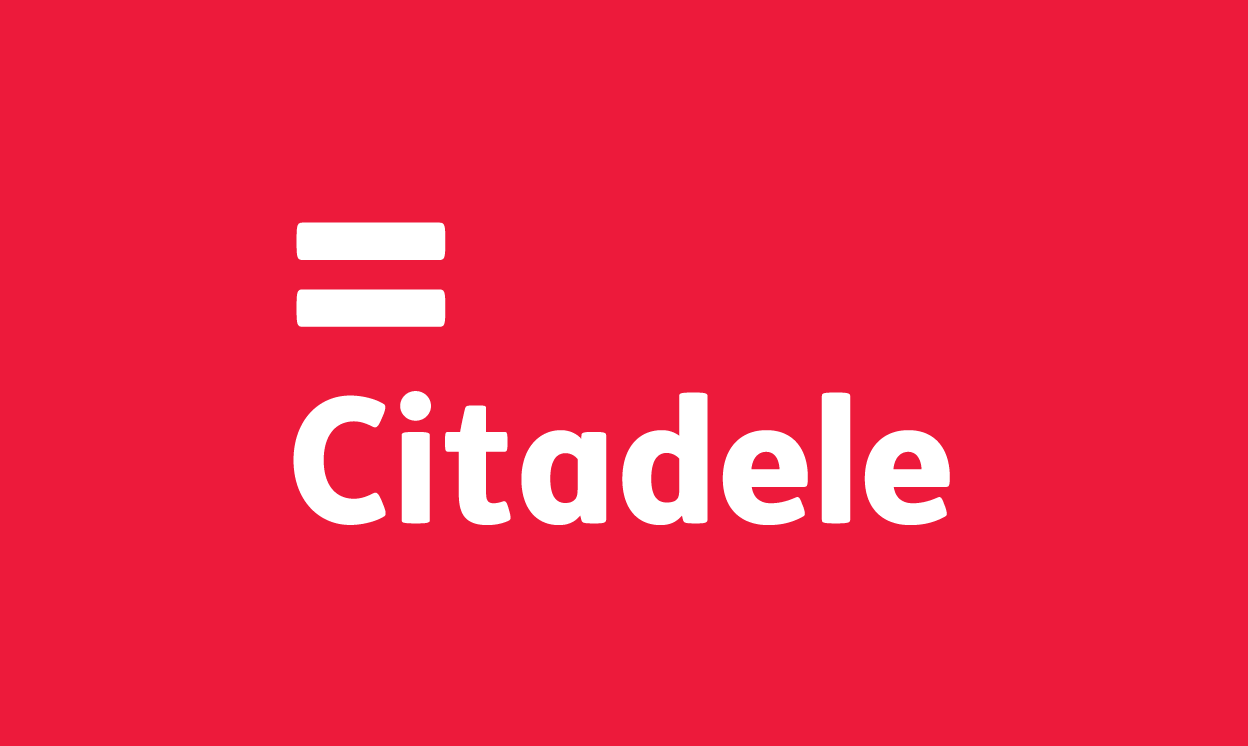 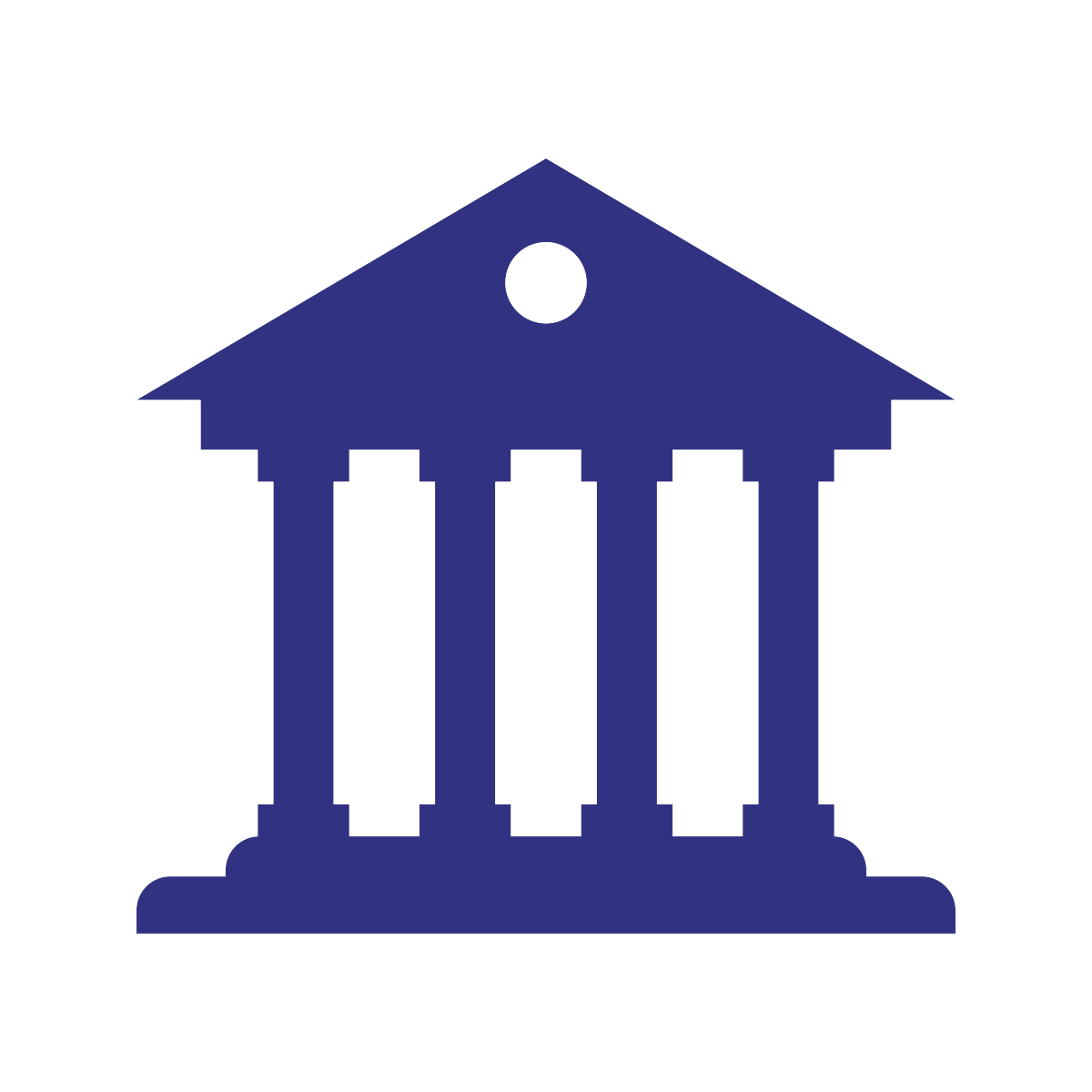 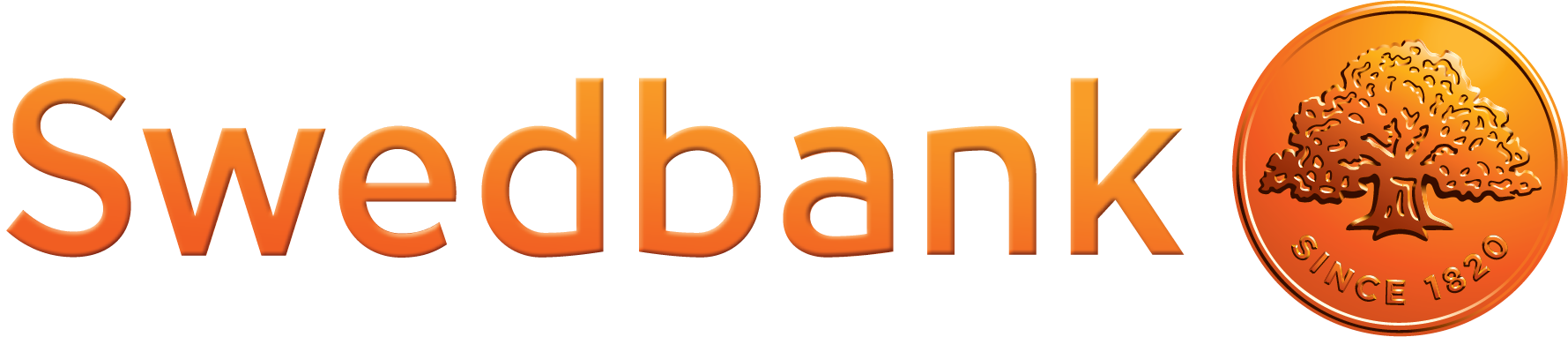 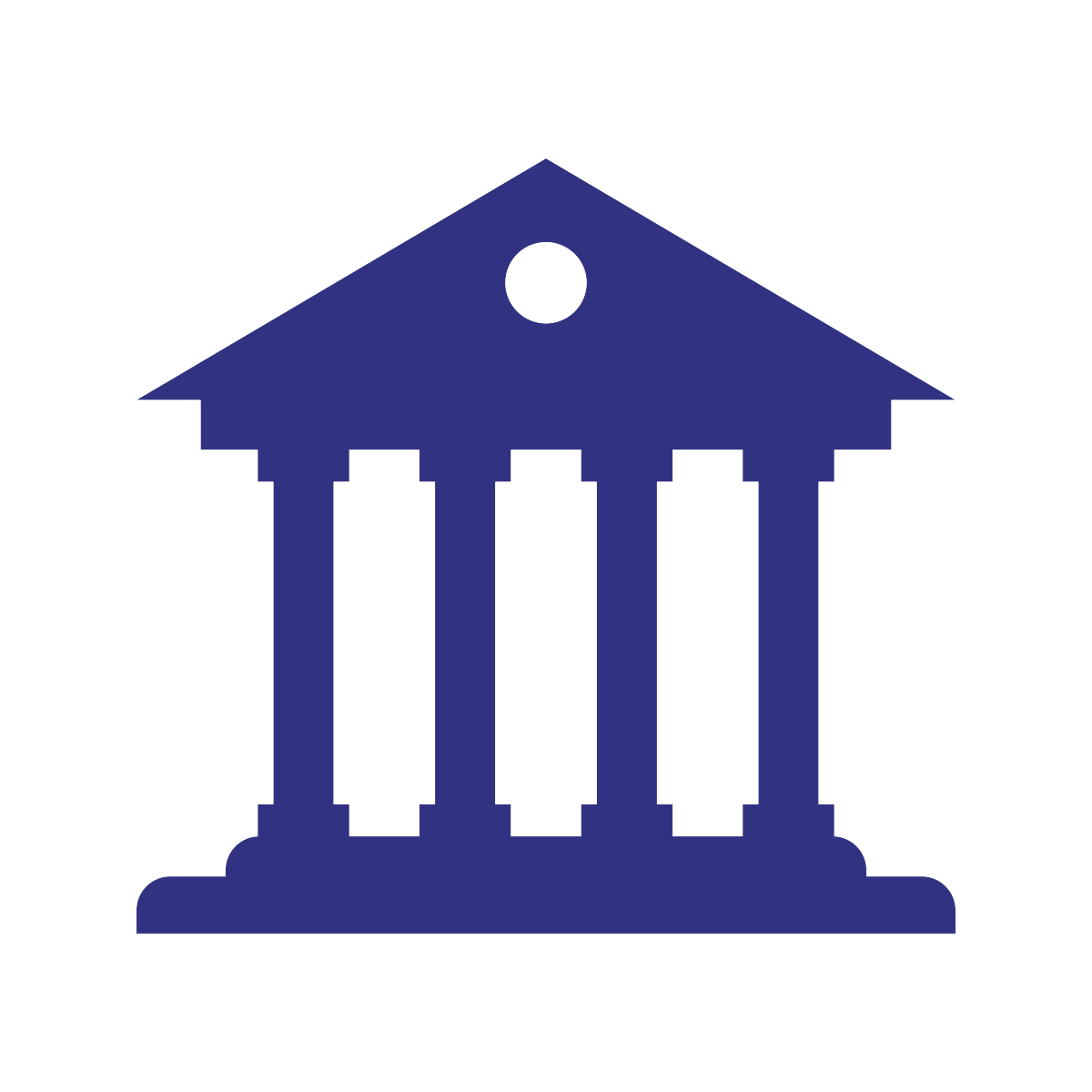 1 mljrd. eiro
Komercbankas Latvijā 
un SEPA telpā
katru dienu
4
Avots: Icons made by Freepik, Bogdan Rosu, Smashicons, Smartline from www.flaticon.com
[Speaker Notes: Nodrošinām starpbanku norēķinus Latvijā un vienotajā Eiropas maksājumu telpā (SEPA)
Katru dienu nodrošinām starpbanku maksājumus 1 miljarda eiro apjomā]
Latvijas Banka veido infrastruktūru inovatīvu maksājumu attīstībai Latvijā un Eiropā
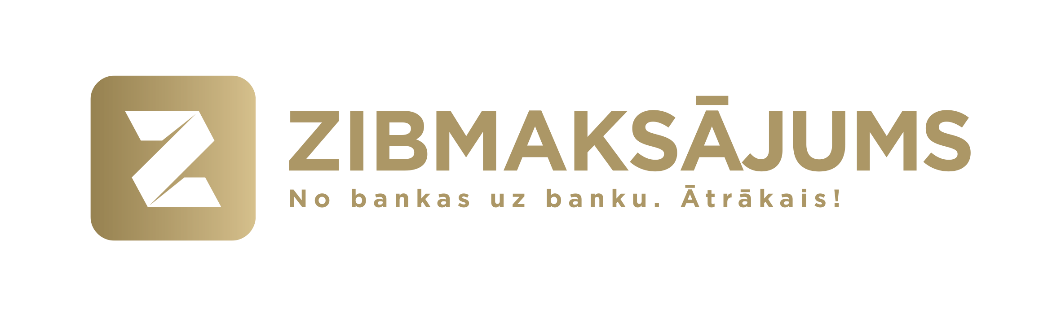 Ieviesām pirmie eiro zonā
Pieejams >90% banku klientu Latvijā
Apstrādāti ~3 250 000 zibmaksājumu ~650 000 000 eiro apmērā
Servisa pieejamība 99.98%
Zibmaksājumi uz/no bankām visā Eiropā
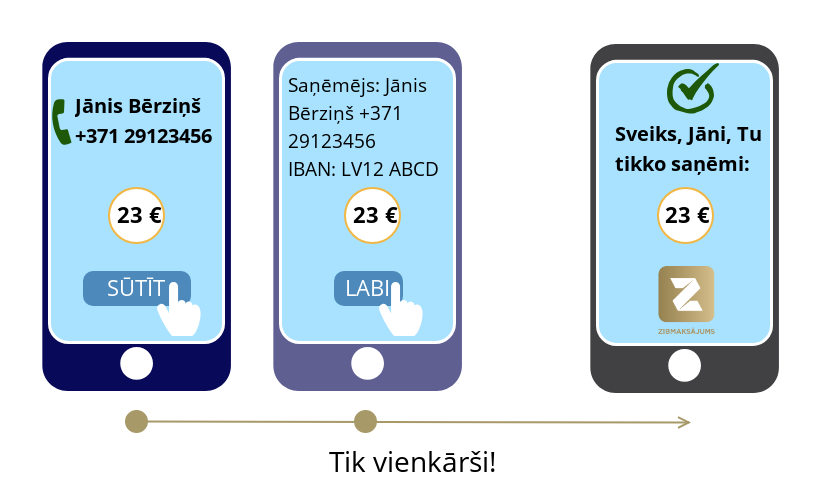 Jau netālā nākotnē – maksājums,
norādot tikai saņēmēja mobilā tālruņa numuru
5
Latvijas Banka – eiro zonas Baltijas reģionālais skaidrās naudas apstrādes centrs
Latvijas Banka izlaiž jaunas naudas zīmes un nodrošina to apriti Latvijā 
Rūpējamies par skaidrās naudas kvalitāti
Gadā apstrādājam ~140 milj. banknošu
Esam valsts vienotais aizdomīgu naudas zīmju identifikācijas centrs
Skaidras naudas apstrādes video
Eirosistēma kopīgi:
emitē banknotes un lemj par to izskatu
izstrādā pasākumu plānu naudas aizsardzībai pret viltošanu
veido skaidrās naudas loģistikas sistēmu
Eiro zonā apgrozībā ir:
21.8 mljrd. banknošu
130 mljrd. monētu
Apgrozībā izplatītākā 50 € banknote Latvijas Bankā gada laikā "iegriežas"
~3 reizes
6
Latvijas Bankas Kredītu reģistrs – 
palīgs aizdevējiem un aizņēmējiem
Bezmaksas informācija iedzīvotājiem par sevi un par informācijas pieprasījumiem par viņiem
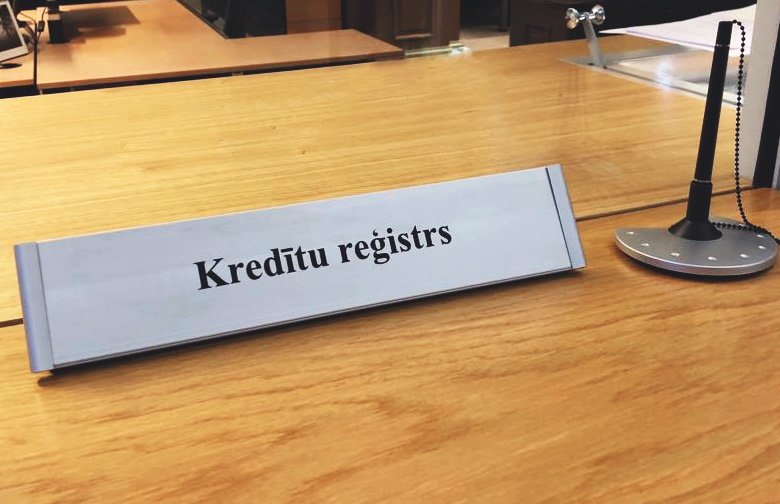 Ziņas par ~4.8 milj. saistību
>13 milj. informācijas pieprasījumu gadā
Dalībniekiem informācijas pieprasījums 10x lētāks nekā privātuzņēmumos (kredītbirojos)
Vairāk nekā 100 dalībnieku:
bankas un ar tām saistītās komercsabiedrības
krājaizdevu sabiedrības
apdrošinātāji
Altum
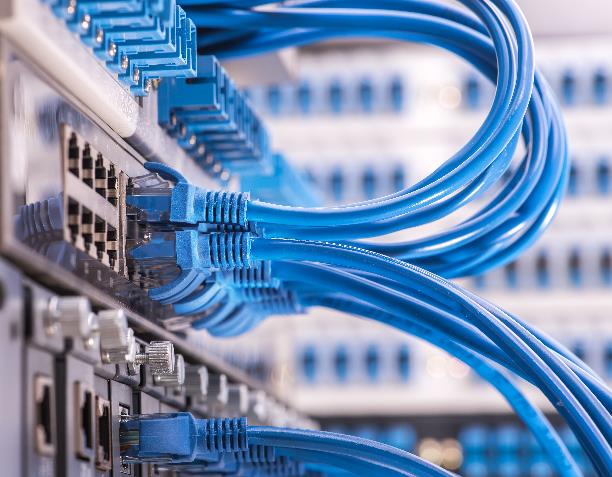 Dati tiek sniegti arī eiro zonas kredītu datu analītiskajā datubāzē AnaCredit
7
Politikas lēmumu pieņemšana balstās uz plašu datu analīzi un pētījumiem
Latvijas Banka vāc, glabā un apstrādā statistiskos datus, kā arī izstrādā, apkopo, analizē un publicē statistisko informāciju
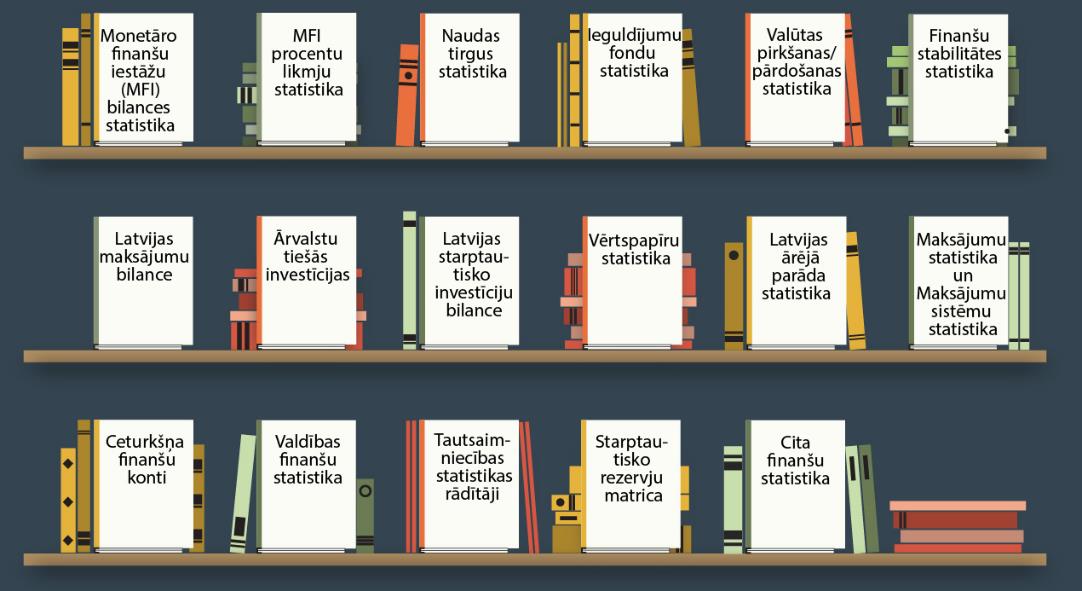 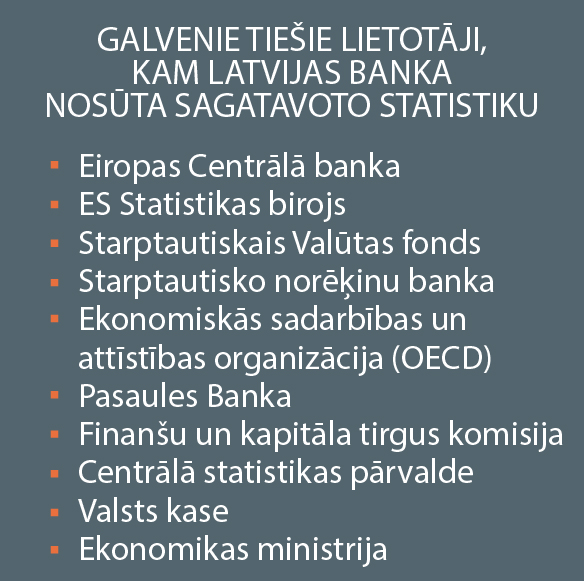 Latvijas Banka veic un publicē pētījumus par ekonomisko situāciju Latvijā un pasaulē
8
Latvijas Banka pārvalda starptautiskās rezerves, no peļņas sedzot savas izmaksas un papildinot valsts budžeta ienākumus
Centrālo banku peļņa un ieskaitījumi budžetā iepriekšējos 5 gados
(2014.– 2018. gadā), milj. eiro
40%*
25%*
66%*
9
* daļa no centrālās bankas peļņas
Latvijas Banka nepārtraukti uzlabo darba efektivitāti
Darbinieku skaita izmaiņas inovāciju, tehnoloģiju attīstības un automatizācijas ietekmē
-13%
Kopš 2008. gada: -23%
2018. gadā: -5%
10
Cenu stabilitāti vislabāk nodrošina neatkarīga institūcija ar precīzi formulētām pilnvarām
Eiropas centrālo banku
neatkarība
Institucionālā
Finansiālā
Funkcionālā
Personiskā
11
Ārējā vide
Neskatoties uz jau diezgan ilgu izaugsmes periodu, inflācija eiro zonā ilgstoši zem Eirosistēmas mērķa
Eiro zonas reālā IKP izmaiņas (%)
Eiro zonas inflācija (%)
prognoze
Eiro zonas vidēja termiņa mērķis <2, bet tuvu tam
prognoze
13
Avots: Eurostat, Eiropas Centrālā banka (ECB)
Kopš pērnā gada vidus eiro zonā vājinājies gan noskaņojums, gan izaugsme
Reālā IKP ceturkšņa izmaiņas un sentimenta indeksi eiro zonā
14
Avots: Eurostat, Markit Economics, DG-ECFIN
Šajā biznesa ciklā eiro zonai straujākais kāpums jau aiz muguras; sabremzēšanās iespēja ir augusi
Biznesa ciklu fāzes un izlaides starpība eiro zonā
(procenti potenciālā IKP)
Biznesa ciklu fāzes ASV un eiro zonas valstīs
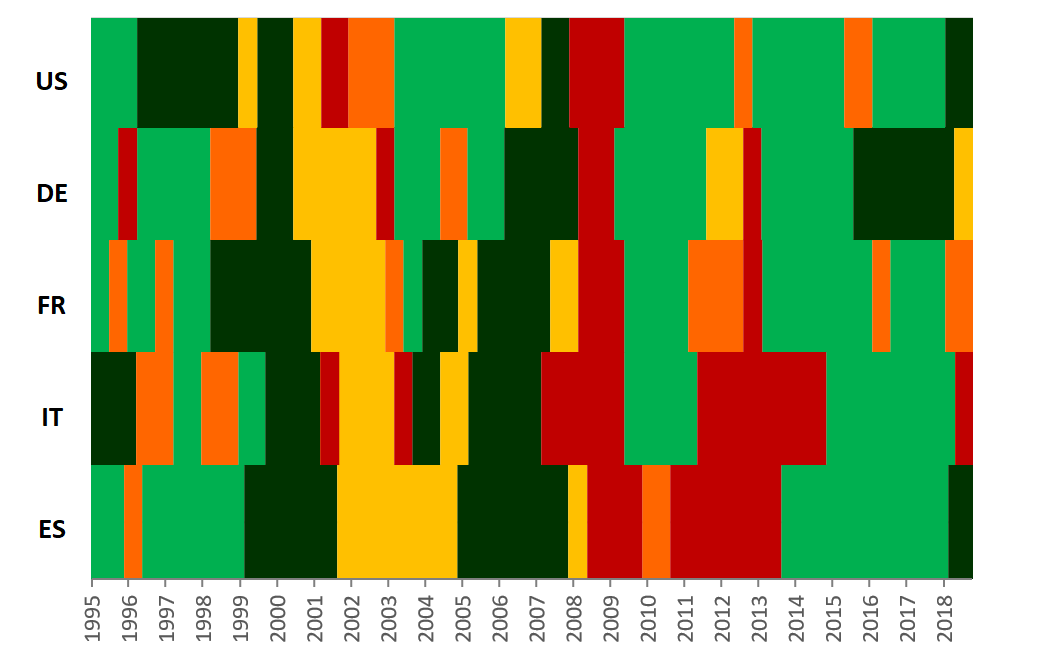 15
Avots: ECB, Sentluisas Federālo rezervju banka
Monetārā politika ekonomikai atbalstoša, bāzes likmju kāpums atbīdīts uz tālāku nākotni (1)
Centrālo banku bāzes likmes (%)
Zemas procentu likmes ir atbalstījušas ekonomikas atveseļošanos pēc finanšu krīzes
16
Avots: Bloomberg
Monetārā politika ekonomikai atbalstoša, bāzes likmju kāpums atbīdīts uz tālāku nākotni (2)
EONIA EUR nākotnes likmes (%)
17
Avots: EMMI, Latvijas Bankas aprēķini
Augstie valdības parāda līmeņi daudzās valstīs apgrūtina ekonomikas izaugsmi
Valdības parāda līmenis eiro zonas valstīs (% no IKP)
Māstrihtas kritērijs
18
Avots: Eurostat
Latvijas ekonomika
Līdzīgi kā pasaulē, arī Baltijai šī biznesa cikla straujākais izaugsmes posms jau aiz muguras
Ekonomiskā noskaņojuma rādītāji Baltijas valstīs (ilgtermiņa vidējais = 100)
Baltijas valstu IKP pieauguma tempi un prognozes
 (g/g, %)
20
Avots: Eurostat, Starptautiskā Valūtas fonda (SVF) pavasara prognozes; * - CSP ātrais novērtējums (izlīdzinātie tempi aktualizēti no 2017. 1.cet.)
Izaugsme Latvijā plaša un diezgan sabalansēta, bet arvien redzamāk iezīmējas cikla karstuma punkti
Pievienotās vērtības pieaugums (g/g, s.i., %)
21
Avots: Centrālā statistikas pārvalde (CSP)
Eksporta izaugsmes temps jau kļūst lēnāks
Preču un pakalpojumu eksporta gada pieauguma temps 
(%, nominālā izteiksmē)
22
Avots: CSP, Latvijas Banka; * janvāra-februāra dati
Darba tirgus turpinās uzsilt, to atdzesēs tikai nākamā ekonomikas sabremzēšanās
Bezdarba līmenis 
(% no ekonomiski aktīvajiem iedzīvotājiem)
Vidējā alga un inflācija (g/g, %)
2018: 909.4 tūkst. nodarbināto un 72.8 tūkst. darba meklētāju
23
Avots: CSP, Latvijas Bankas aprēķini
Spriedze Latvijas darba tirgū aug – līdzīgi kā citās valstīs
Bezdarba līmenis(% no ekon. aktīvajiem iedzīvotājiem)
Uzņēmumu īpatsvars, kas darbinieku trūkumu min kā galveno šķērsli izaugsmei*
(sezonāli izl.; %)
Bezdarba prognozes
* izmantojot rūpniecības, būvniecības un pakalpojumu pievienotās vērtības svarus
24
Avots: Eurostat, ECB, Eiropas Komisija (EK), Latvijas Bankas aprēķini
[Speaker Notes: EE: Unemployment is low, and has not been increased significantly by the work ability reform, as a large portion of the people affected by the reform have managed to find a job as a result of the favorable economic environment. The ministry expects the unemployment rate to be 5.7% this year and to rise to 6% in 2019. Without the impact of the work ability reform, unemployment could be expected to decline next year.]
Kā plašāk iesaistīt iekšējos resursu? Jāpievēršas prasmju neatbilstībai…
Bezdarba līmenis
(% no ekon. aktīvajiem iedzīvotājiem; 2018)
Līdzdalības līmenis 
(% no darbspējas vecuma iedzīvotājiem; 2018)
Nodarbinātības līmenis
(% no darbspējas vecuma iedzīvotājiem; 2018)
25
Avots: CSP dati, Latvijas Bankas aprēķini
… reģionālajām atšķirībām…
Bezdarba līmenis
(% no ekon. aktīvajiem iedzīvotājiem; 2018)
Līdzdalības līmenis 
(% no darbspējas vecuma iedzīvotājiem; 2018)
Nodarbinātības līmenis
(% no darbspējas vecuma iedzīvotājiem; 2018)
~ Spānija
26
Avots: CSP dati, Latvijas Bankas aprēķini
…ņemot vērā efektu savstarpējo mijiedarbību
Bezdarba līmenis: augstākā izglītība
(% no ekon. aktīvajiem iedzīvotājiem; 2018)
Bezdarba līmenis: pamatizglītība
(% no ekon. aktīvajiem iedzīvotājiem; 2018)
27
Avots: CSP dati, Latvijas Bankas aprēķini
Izglītības kvalitātes paaugstināšana varētu būt viens no rīkiem, kā pazemināt NAIRU
Kā vērtējat matemātikas un zinātnes izglītības kvalitāti savā valstī?
Matemātikas un zinātnes izglītības kvalitāte un NAIRU
1 = ļoti slikti, starp sliktākajām pasaulē 7 = izcili, starp labākajām pasaulē
28
Avots: Globālā konkurētspējas indeksa datubāze, EK dati, Latvijas Bankas aprēķini
Aktīvā darba tirgus politika Latvijā: mazi izdevumi, neskaidra efektivitāte. Šauri mērķētas programmas: labs rezultāts, bet mazs dalībnieku skaits
Aktīvās darba tirgus politikas izdevumi
(% no IKP; 2016)
6 mēnešu laikā atrada pastāvīgu darbu (% no dalībn.; progr., kas beidzās 2017. gada jūl.–2018. gada jūn.)
29
Avots: Eurostat un Nodarbinātības valsts aģentūra
Algu-ražīguma plaisa veras plašāka, īpaši netirgojamo preču un pakalpojumu sektorā
Darba ražīgums un reālā atlīdzība par nostrādāto stundu
(indekss; 2005. gada 1. cet. = 100)
Apstrādes rūpniecībā un lauksaimniecībā
Tautsaimniecībā, izņemot apstrādes rūpniecību un lauksaimniecību
30
Avots: CSP, Latvijas Bankas aprēķini
Ražīguma kāpumu kavē zems investīciju līmenis, ēnu ekonomika, adekvātu prasmju trūkums u.c.
Izdevumi pētniecībai 
(2017. gadā, % no IKP)
Bezdarbs 2018. gadā 
(% no ekonomiski aktīvajiem iedzīvotājiem)
ES vidēji
31
Avots: Eurostat, * dati par 2016. gadu
Par spīti karstam darba tirgum, uzņēmumu rentabilitāte vēl ir ļoti laba
Peļņa pēc nodokļiem / neto apgrozījums
tautsaimniecībā kopumā un apstrādes rūpniecībā (%)
32
Avots: CSP; * pagaidu dati; ** no ceturkšņu datiem
Kredītu aktivitāte joprojām vāja, uz strauju uzrāvienu šajā biznesa ciklā cerēt nav pamata
Iekšzemes aizņēmējiem izsniegtie kredīti*
 (gada pārmaiņas, %)
33
Avots: Latvijas Banka; * salīdzināšanas nolūkos izņemta banku sektora strukturālo pārmaiņu ietekme
Bet izaugsme jau kļūst lēnāka: ES fondu ieplūde jau ir sasniegusi augstāko punktu
Ar ES struktūrfondiem saistītie budžeta izdevumi 
(milj. eiro)
34
Avots: Finanšu ministrija
Bet izaugsme jau kļūst lēnāka: ārējie sabremzēšanās riski akumulējas, brīvie iekšējie resursi sarūk
Lai gan pasaules ekonomika joprojām aug un Latvijas ekonomika ir krietni spēcīgāka un robustāka nekā iepriekš, tomēr…
pasaulē un Latvijā biznesa cikls ir jau diezgan nobriedis – izaugsme kļūs lēnāka, svārstības noskaņojumā un finanšu tirgos, sabremzēšanās iespējamība pieaug un riski izaugsmei viennozīmīgi ir vērsti lejup
populisms un ģeopolitika, tirdzniecības kari, breksits u.c. – joprojām dienas kārtībā
Moneyval ziņojums – negatīvs risks, kas mūsu pašu rokās
35
Ilgtermiņa izaicinājumi
… vai tiešām pasaulē viss ir slikti? 
Tik labi kā šodien, vēl nav bijis nekad!
Galēja nabadzība
Lasītneprasme
Bērnu mirstība
94
88
43
4
10
15
37
Avots: Our World In Data, Pasaules Banka, OECD, UNESCO
Vidējo ienākumu slazds: bāzes scenārijs, no kura tikai retai valstij izdodas izkļūt
Reālā IKP indekss, 1995=100 
(iekavās IKP uz iedz. 2017. gadā, PPS, % no ES vidējā)
38
Avots: Eurostat
Populisms: lēna izaugsme un nevienmērīga ienākumu sadale baro nacionālismu un protekcionismu
(1) Globālais vidusslānis (galvenokārt Ķīna) un (2) paši bagātākie pasaules iedzīvotāji ir bijuši lielākie ieguvēji no globalizācijas
Izmaiņas reālajos ienākumos starp 1988. un 2008. gadu dažādām ienākumu procentīlēm
(aprēķini 2005. gada dolāros)
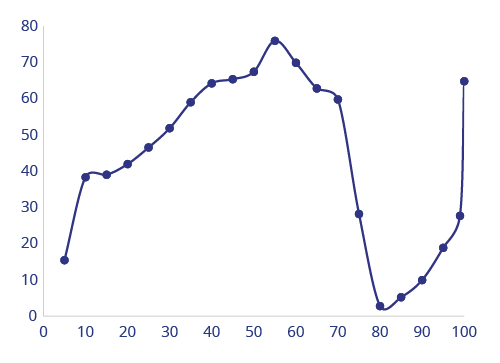 Paši bagātākie
Tikmēr lielākie zaudētāji (vai vismaz "neuzvarētāji") ir (1) paši nabadzīgākie pasaules iedzīvotāji un (2) attīstīto valstu vidusslānis
Globālais vidusslānis
Reālo ienākumu izmaiņas (%)
Iedzīvotāju reālo ienākumu ilgstoša stagnācija vismaz daļēji izskaidro pieaugošo atbalstu nacionālisma un protekcionisma idejām
Paši nabadzīgākie
Attīstīto valstu vidusslānis
39
Ienākumu procentīle
Avots: Branko Milanovic, Global income inequality by the numbers: in history and now - an overview
Protekcionisms: jo straujāka ekonomikas izaugsme, jo pozitīvāk iedzīvotāji vērtē globalizāciju
Vjetnama
Filipīnas
Taizeme
Apvienotie 
Arābu Emirāti
Malaizija
Indija
Dānija
Singapūra
Indonēzija
Zviedrija
Somija
Honkonga
Vācija
Austrālija
Norvēģija
Saūda Arābija
Apvienotā Karaliste
Francija
ASV
40
Avots: SVF, YouGov aptauja 2016. gada oktobrī. Apļa lielums ir proporcionāls 2016. gada IKP uz vienu iedzīvotāju (USD).
Globalizācija aptaujā definēta kā arvien pieaugoša preču, ideju, naudas, darbavietu, kultūru un cilvēku plūsma pāri robežām.
Ģeopolitika: Ķīnas nozīme pasaulē dramatiski pieaug
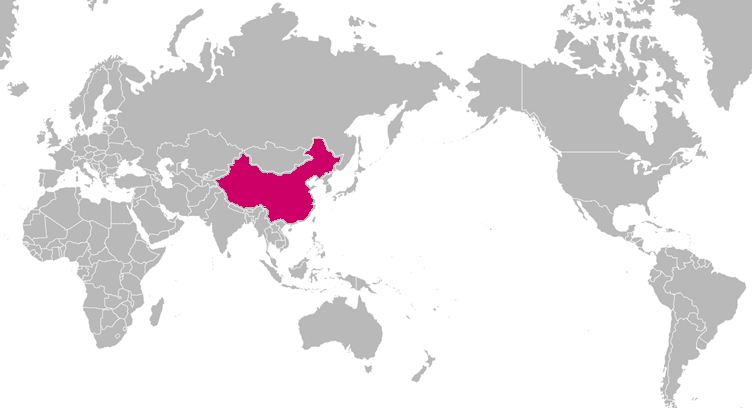 中国
Zhōng Guó
Vidējā karaliste/
Centrālā zeme
IKP miljardos ASV dolāru
41
Avots: SVF World Economic Outlook datubāze
Tehnoloģijas: mākslīgais intelekts jeb vai šoreiz industriālās revolūcijas ietekme būs sāpīgāka?
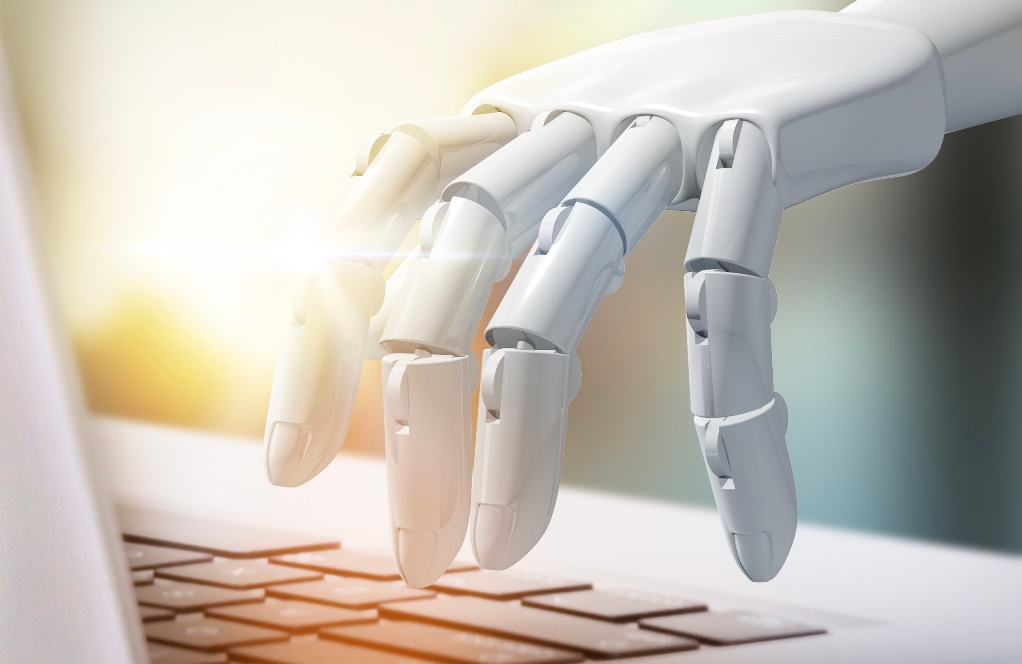 Klientu apkalpošana
Jau tagad 80% no sākotnējās komunikācijas ar klientiem spēj atrisināt čatboti, grūtākos jautājumus nepamanāmi nododot cilvēkiem
Mediju industrija
Sporta spēļu rezultātus, finanšu rezultātus un pirmsvēlēšanu aktivitātes, īstermiņa makro prognožu veidošanu jau pašlaik var veikt roboti
42
Urbanizācija, migrācija un demogrāfija: megapilsētas kā izaugsmes inkubartori
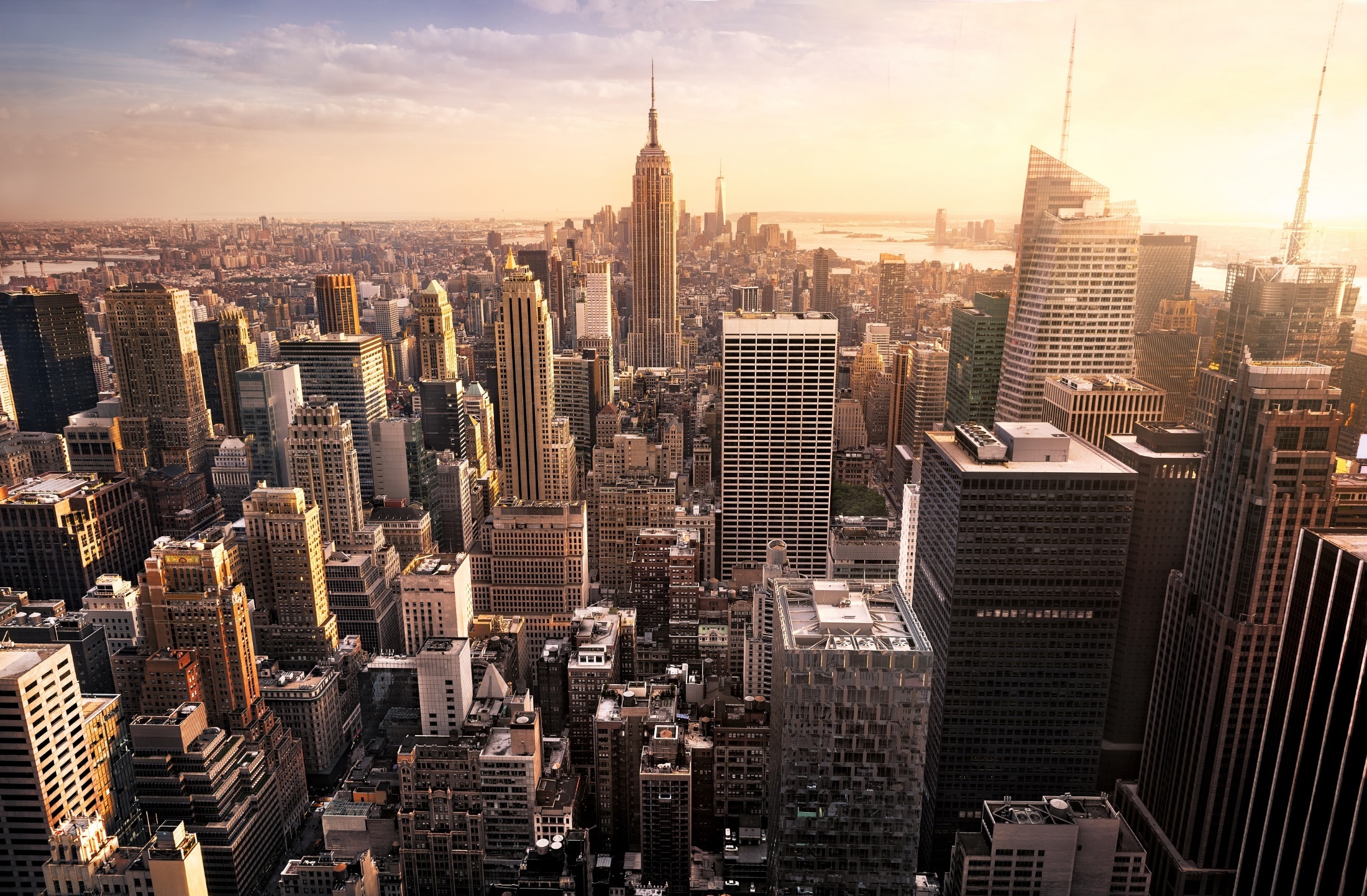 "The world's 40 largest mega-regions account for two-thirds of all the global economic activity and 85 percent of the world's technological innovation while housing just 18 percent of its people. [..] Mega-regions, if they are to function as integrated economic units, require better, more effective, and faster ways move goods, people, and ideas. High-speed rail accomplishes that, and it also provides a framework for future in-fill development along its corridors."
/Richard Florida, 2009/
43
Avots: Shutterstock; The Atlantic
Klimata pārmaiņas: tas ir pa īstam un tam ir tieša ietekme uz ekonomiku, t.i., jūsu dzīvi
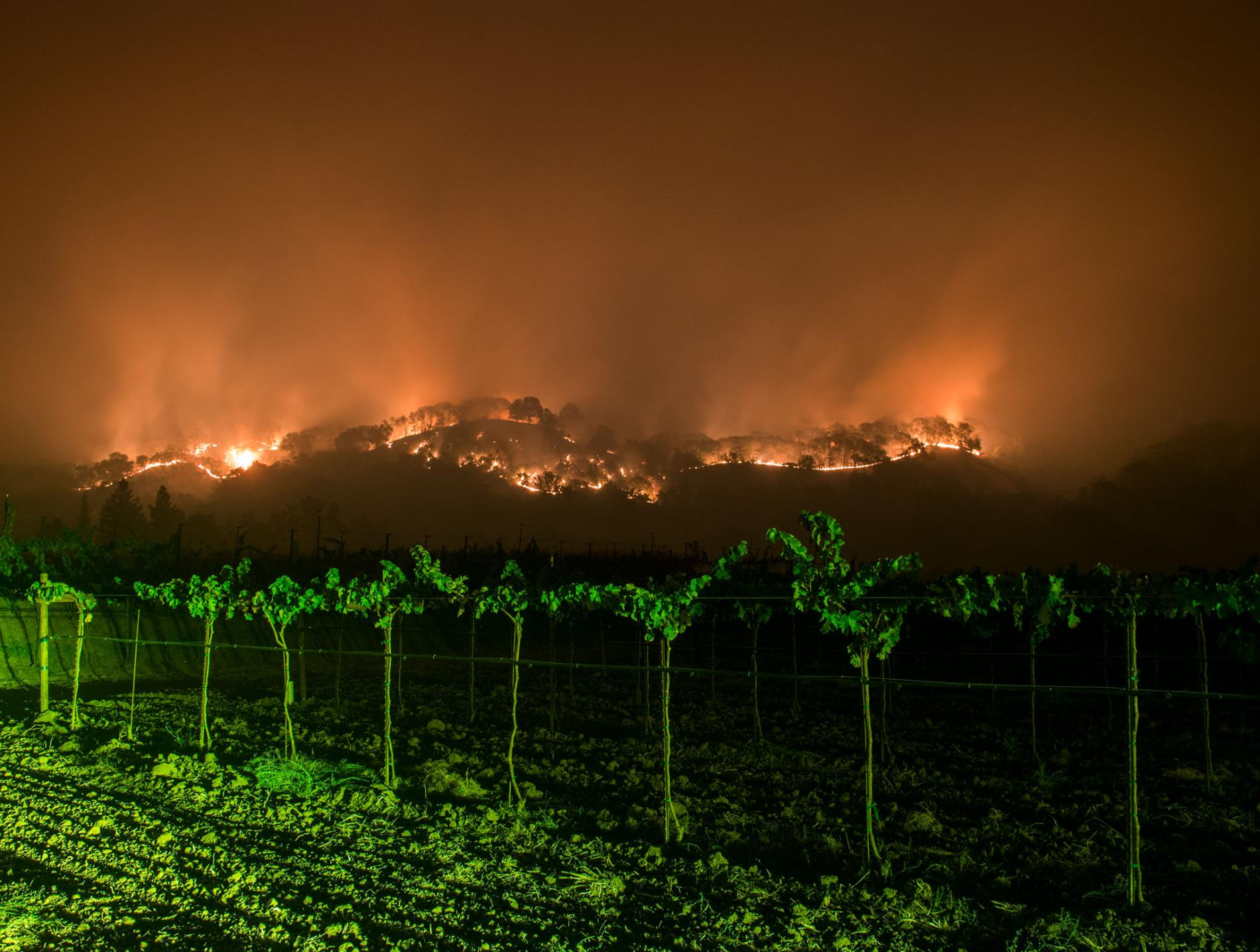 44
Mūsu valsts, mūsu banka